Муниципальное бюджетное дошкольное образовательное учреждение  «Детский сад №5»
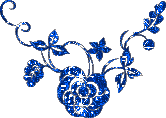 Педагогический проект: «Адаптация детей раннего возраста к условиям детского сада»
Автор проекта:
Воспитатель 2 группы раннего возраста 
Скрипачева С.Н.
Паспорт проекта
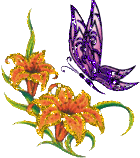 Вид проекта:
Информационно-творческий
Практико-ориентированный
Групповой
Краткосрочный
Место реализации: 2 группа раннего возраста МБДОУ «Детский сад №5». 
Участники проекта: воспитатели, медсестра, дети и их родители.
Сроки реализации:
   июнь – сентябрь 2018 года.
Актуальность
Стресс ребёнка
Цель проекта:
помощь детям безболезненно адаптироваться к условиям дошкольного образовательного учреждения, повышение педагогических знаний у родителей детей раннего возраста, что помогает осознать важность дошкольного периода детства как базовой ступени развития личности ребенка, своевременного и полноценного психического и физического развития, активизирование разговорной речи, развитие активности.  
создание благоприятных условий для полноценного проживания каждым ребенком дошкольного детства.
создание условий для формирования у детей основ базовой культуры личности, всестороннего развития психических и физических качеств ребенка.
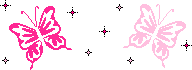 Задачи проекта
Изучить инновационный опыт 
Установить систему взаимодействия участников проекта
Создать эмоционально-комфортную предметно-развивающую среду.
Вызвать положительное отношение к детскому саду у детей и их родителей.
Сформировать у детей умения общения со                         взрослыми и сверстниками.
  Сформировать систему взаимодействия с                      родителями для повышения их педагогической                 компетенции.
Систематизировать содержание работы в адаптационный период
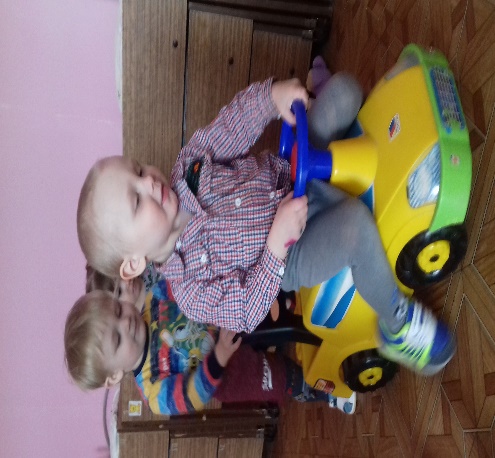 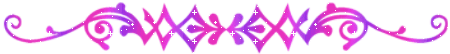 Гипотеза
Четкая, профессионально слаженная и продуманная работа педагогов, благополучный  микроклимат в ДОУ, взаимодействие с родителями – залог оптимального течения адаптации детей раннего возраста к детскому саду.
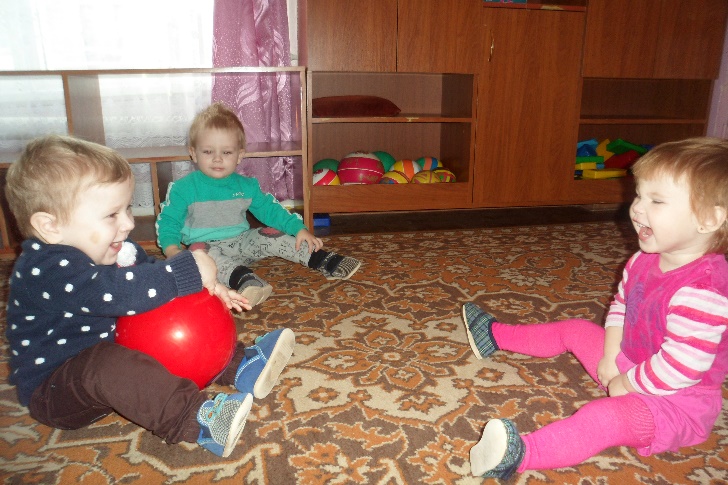 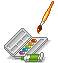 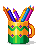 Ожидаемые результаты
Программа проекта
1 этап:
Организационно-подготовительный
июнь 2018г.

2 этап:
Основной
июль - сентябрь 2018г.

3 этап:
Заключительный
сентябрь 2018г.
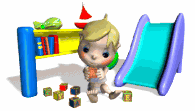 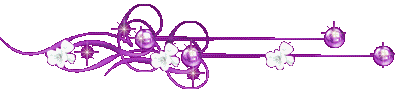 Организационно-подготовительный этап
Основной этап
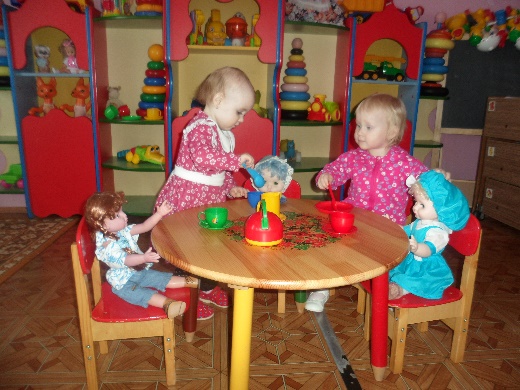 Основной этап
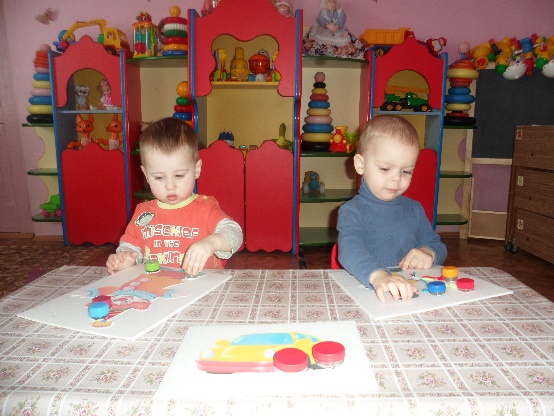 работа с детьми
Диагностирование детей
Индивидуальный подход к ребенку
Формирование детского коллектива
Формирование эмоционально-положительного контакта детей со взрослыми
Развитие культурно-гигиенических навыков
Продуктивная деятельность
Сохранение и укрепление здоровья
Основной этап
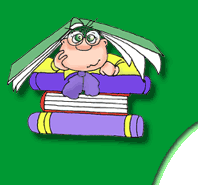 работа с родителями
Основной этап
работа с педагогами
Сотрудничество со специалистами
Разработка методических рекомендаций для педагогов по созданию предметно-развивающей среды в группах для детей раннего дошкольного возраста
Выступление на педагогическом совете по теме «Комплекс мер по профилактике дезадаптации детей раннего возраста к условиям ДОУ»
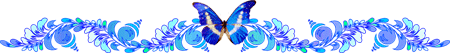 Заключительный этап
Результативность
Систематизирована работа адаптационного периода
Большинство детей легко вошли в новую среду
Тесное взаимодействие всех участников проекта
Расширились знания педагогов, родителей о создании условий для успешной адаптации детей
Разработана предметно-пространственная развивающая среда
Пополнены методическая и дидактическая базы группы
Результативность
Спокойный сон
Хороший аппетит
Положительные эмоции
Общение
Результаты адаптации
Подтверждение гипотезы
Успешная адаптация детей
Использование системного          подхода в организации адаптации, позволило детям значительно легче перенести этот период.
Перспективы
Положительное влияние адаптации на образовательную деятельность детей
Создание каталогов сценариев  досугов  и  развлечений  для  детей  раннего                     возраста и их   родителей 
Создание условий для развития индивидуальности.                     
Совершенствование всего                   педагогического процесса на основе восприятия ребёнка как субъекта деятельности.
 Обобщение опыта работы
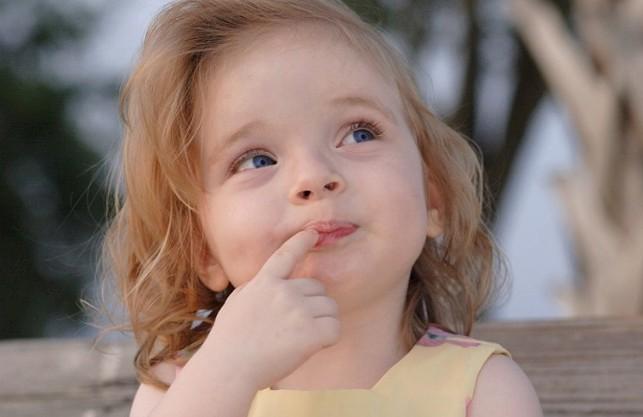 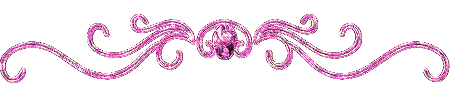 Информационные ресурсы
Белкина Л.В. «Адаптация детей раннего возраста к условиям ДОУ» Воронеж, 2004
Ветрова В.В. «Во что играть с ребенком до 3 лет»  М., 2008
Давыдова О.И., Майер А.А «Адаптационные группы в ДОУ Методическое пособие» М, 2005
Е.В.Полозова «Продуктивная деятельность с детьми раннего возраста» Воронеж, 2007
«Развитие детей раннего возраста в условиях вариативного дошкольного образования» / Под. ред. Т.Н.Дороновой, Т.И.Ерофеевой М., 2010
Теплюк С.Н. «Занятия на прогулке с малышами» М., 2001
Хомякова Е.Е. «Комплексные развивающие занятия с детьми раннего возраста»  М., 2009
http://doshvozrast.ru 
http://www.childpsy.ru 
 http://psyparents.ru
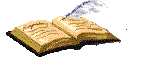 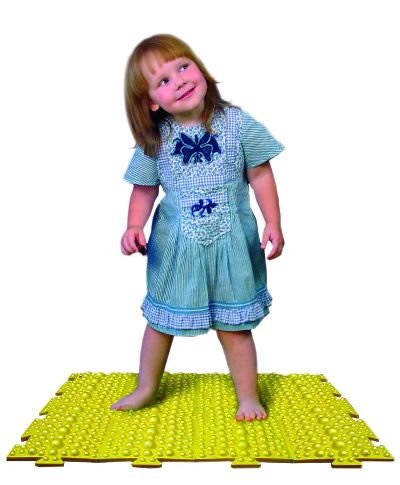